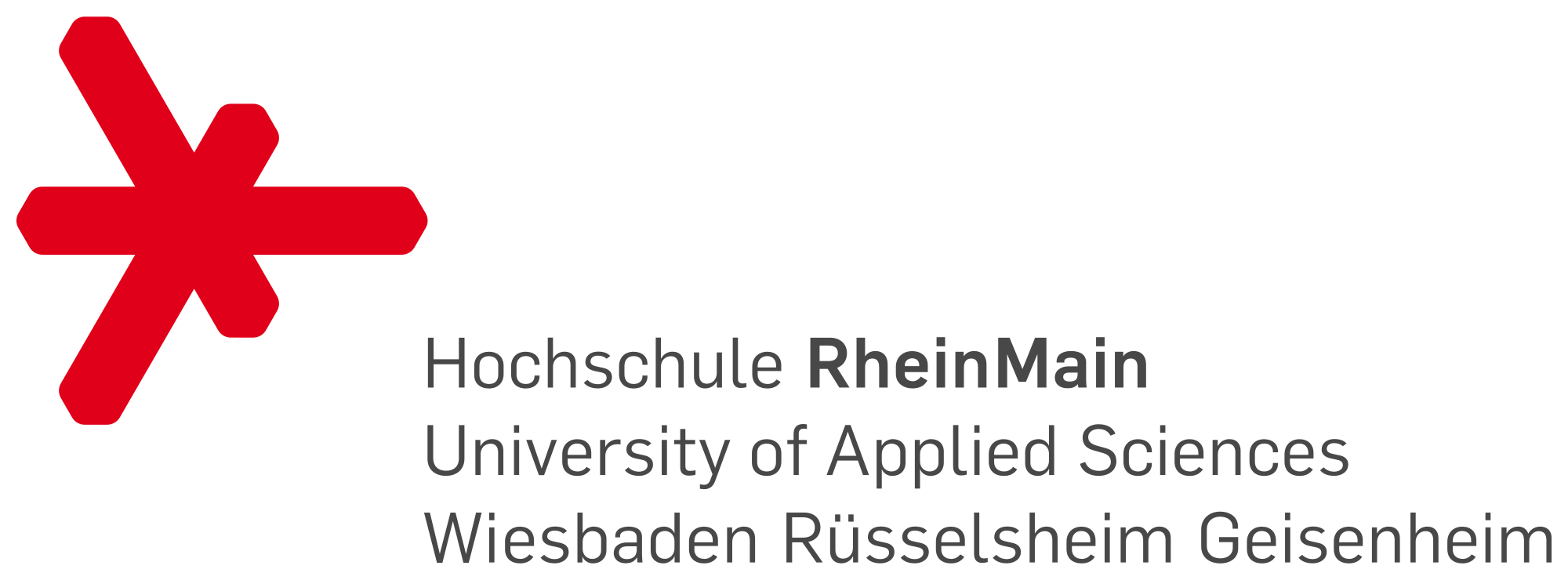 Anwendungsfelder der Mobilitätsforschung
Herr Heiner Monheim
25.06.2021
Sezen Dogan, 389235, SoSe 21, Umweltmanagement und Stadtplanung in Ballungsräumen
Vorbildliche verkehrliche MaßnahmenNieder-Olm
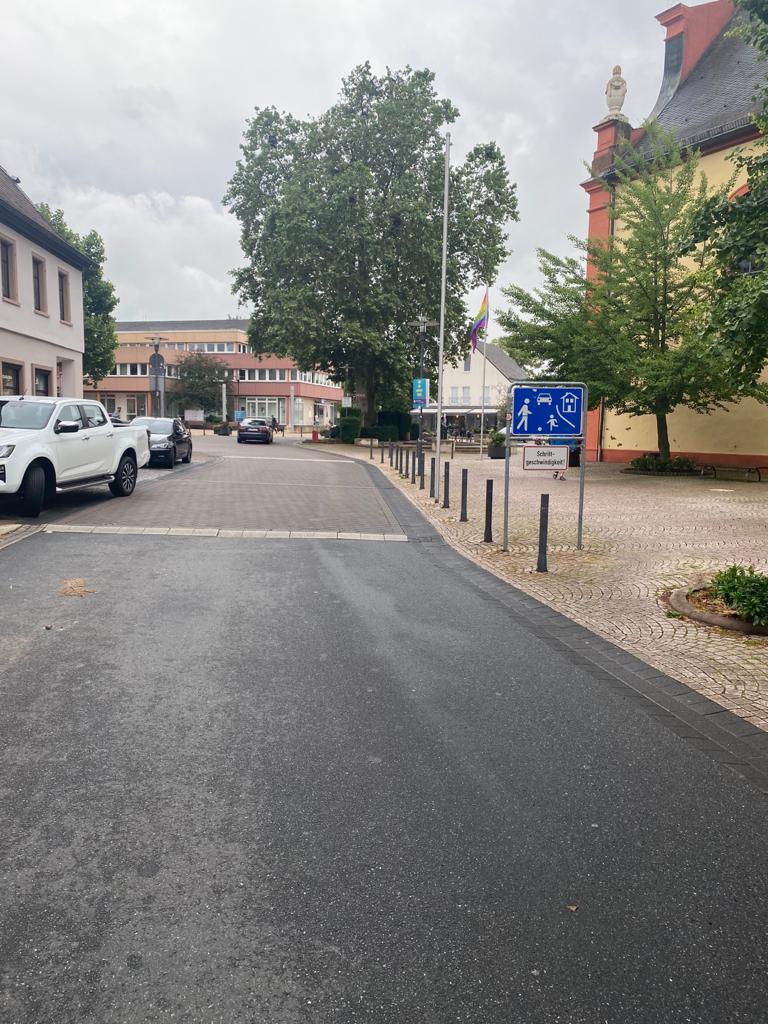 Innerorts Tempo-30-Limit

Rathausplatz Schrittgeschwindigkeit

Übersichtliche Straßengestaltung
Abb. 1: Nieder-Olm Rathausplatz (Eigene Aufnahme)
2
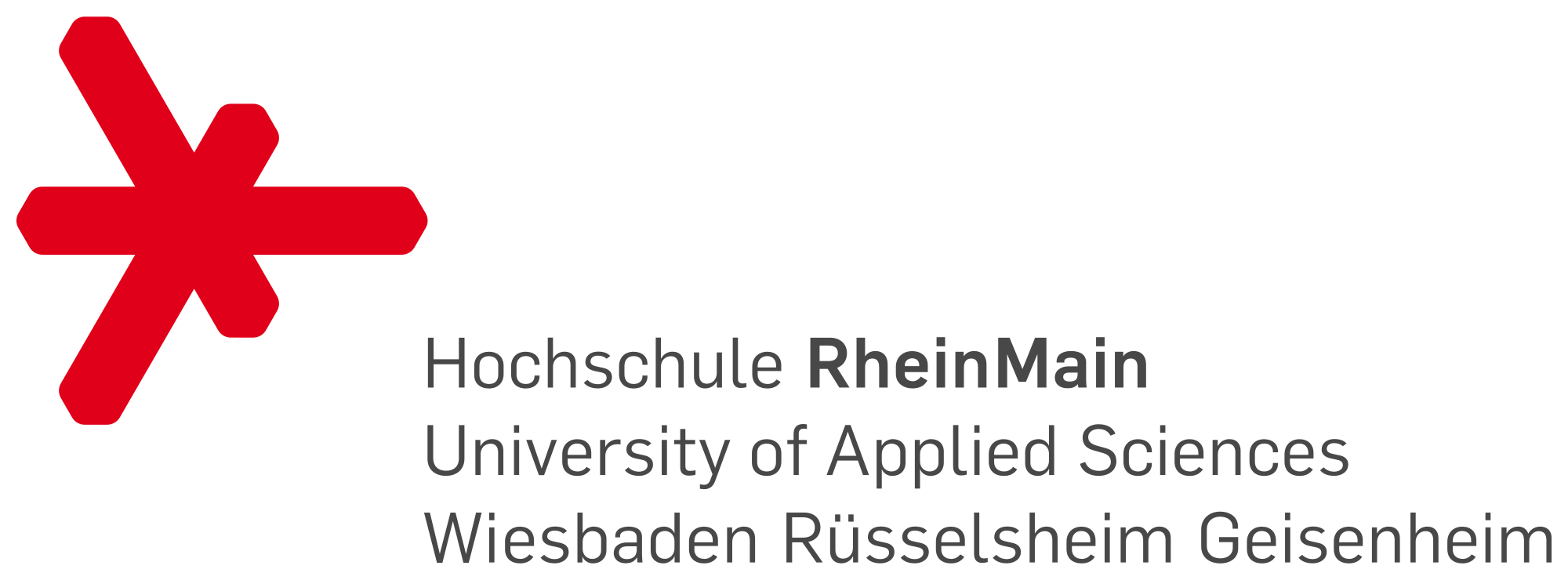 Vorbildliche verkehrliche MaßnahmenNieder-Olm
Mehrere Kreisverkehre
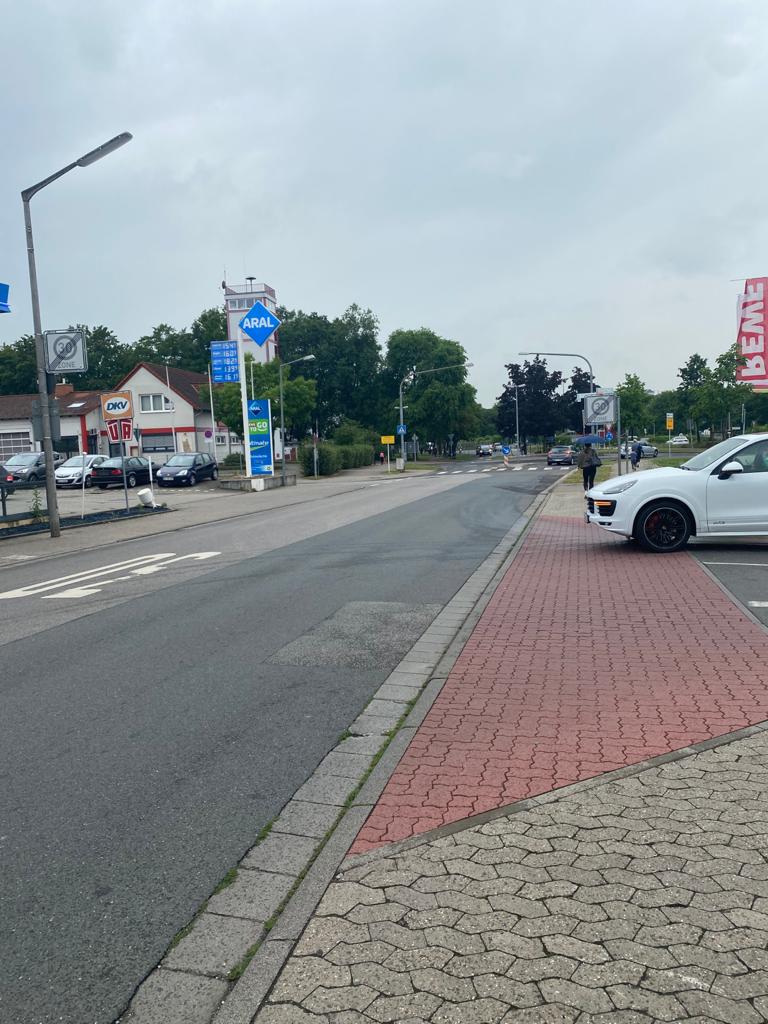 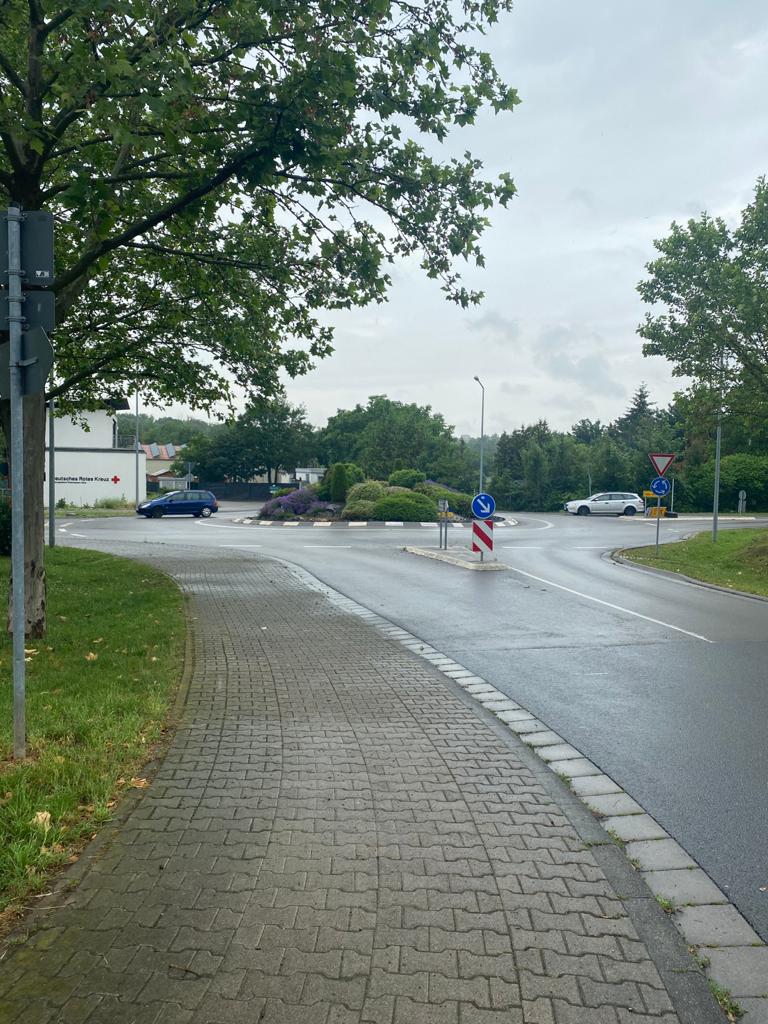 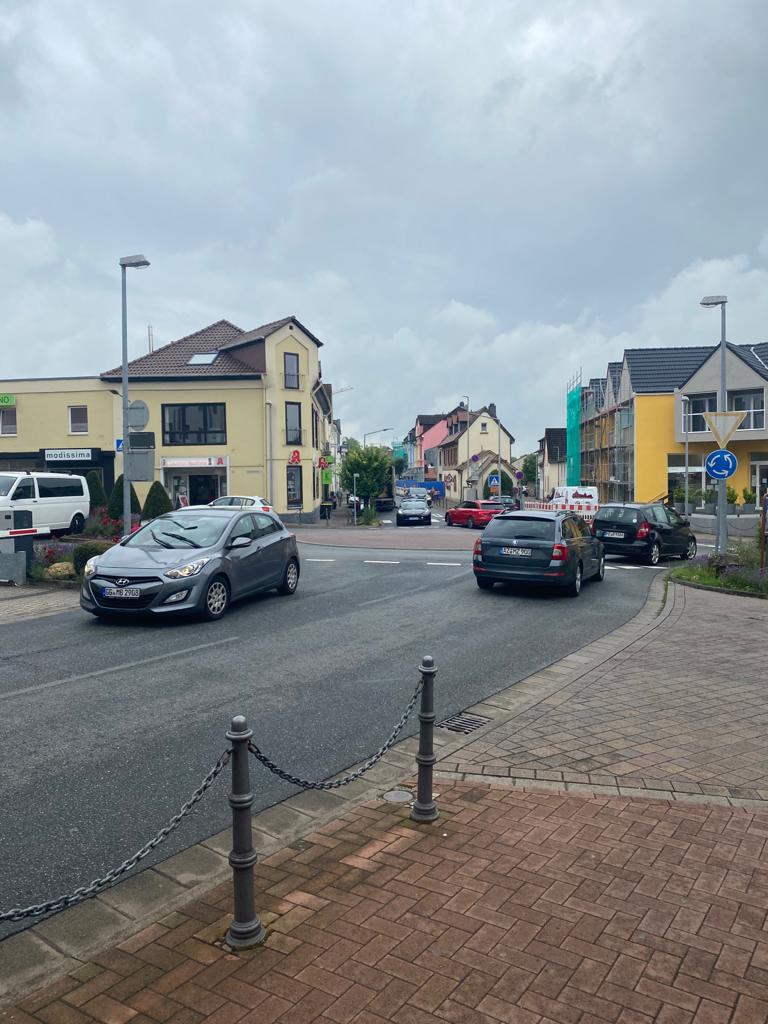 Abb. 4: Kreisverkehr, Nieder-Olm (Eigene Aufnahme)
Abb. 3: Kreisverkehr, Nieder-Olm (Eigene Aufnahme)
Abb. 2: Kreisverkehr, Nieder-Olm (Eigene Aufnahme)
3
Abb. 2: Lachse (Evonik, verändert)
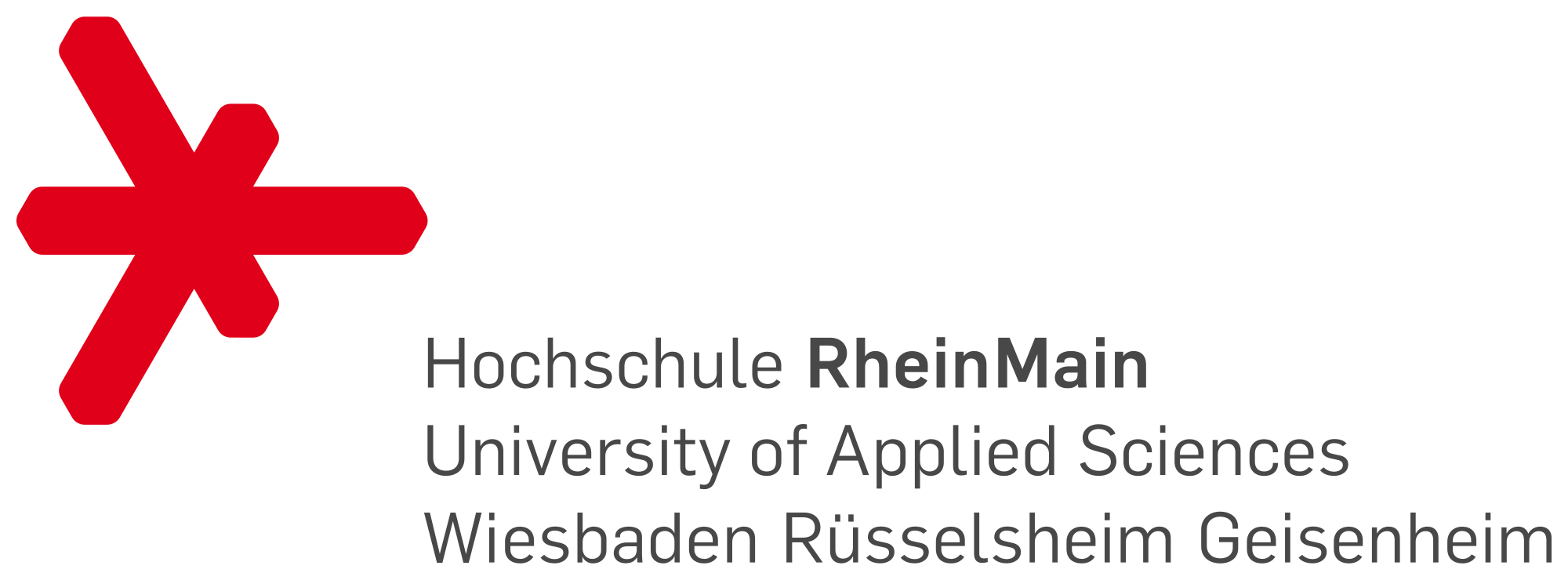 Vorbildliche verkehrliche MaßnahmenNieder-Olm
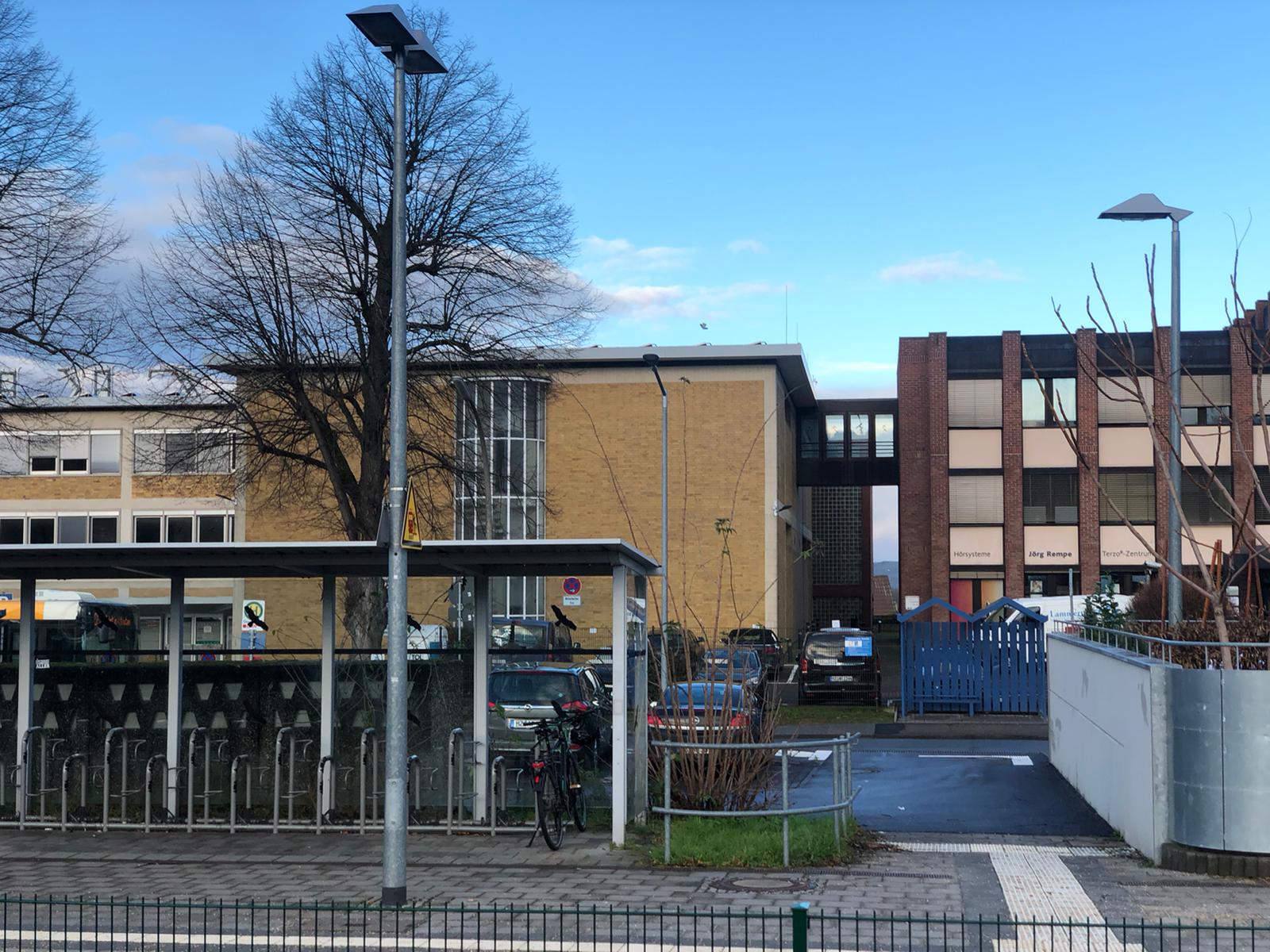 Gute ÖPNV-Anbindung

Förderung der Inter- und Multimodalität
Abb. 5: Bahnhof Nieder-Olm, Gleis 1
4
Abb. 2: Lachse (Evonik, verändert)
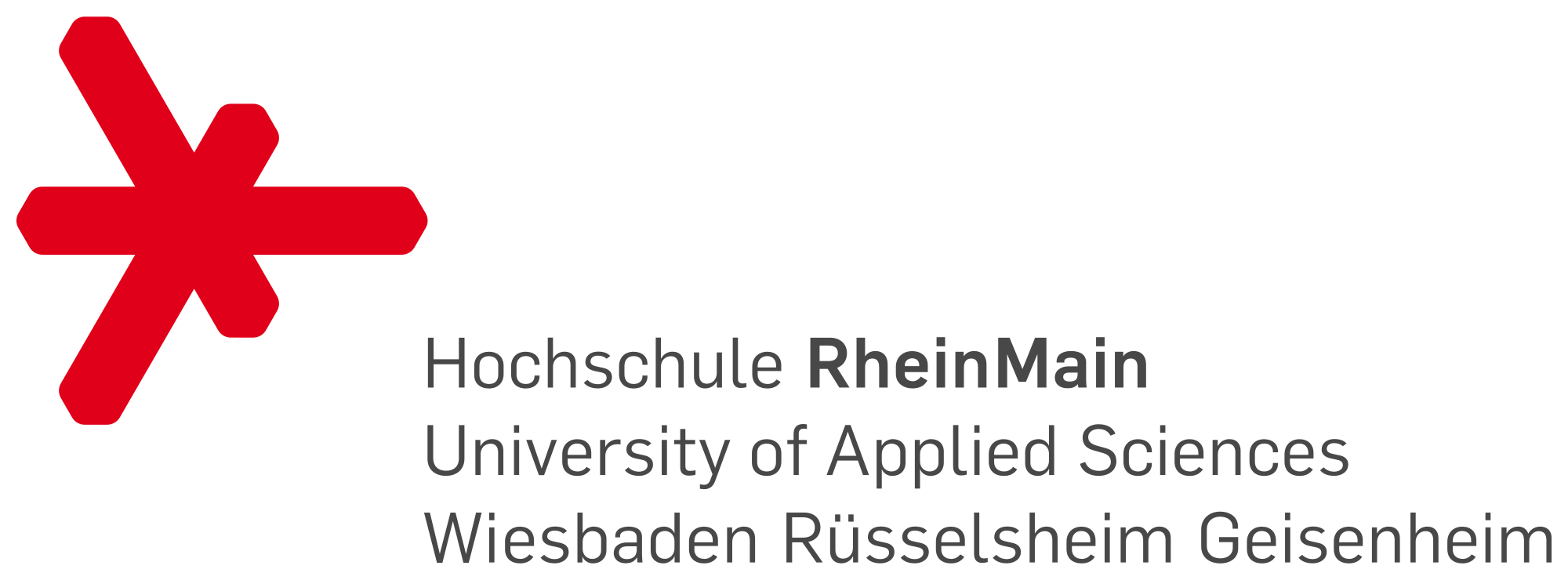 Studienort Am Kurt-Schumacher-Ring, Wiesbaden
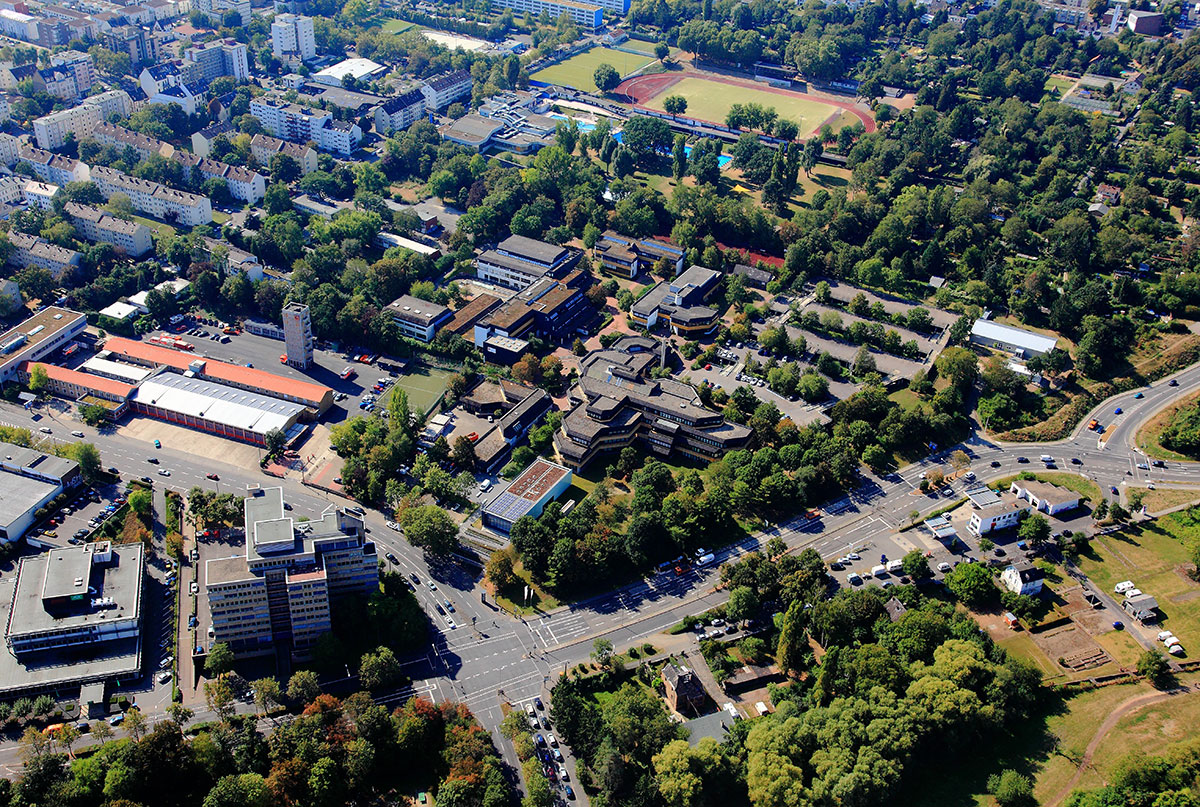 Problematisch: ÖPNV-Anbindung und Taktung zu Stoßzeiten, Fahrradschutzstreifen
Positiv: Fahrradleihsysteme,  Carsharing,
Abb. 1: HSRM Campus Kurt-Schumacher-Ring, Wiesbaden (HSRM)Aufrufbar unter: https://twitter.com/rheinmain_hs/status/1332293096911024134
5
Abb. 2: Lachse (Evonik, verändert)
Vielen Dank
6